Après-midi d'étude: responsables de projet d'accueil extrascolaire
Présentation de la fonction de coordination Accueil Temps Libre sur la Ville d’Aubange,
de la dynamique du service dans laquelle elle s’intègre
et de la collaboration avec les différents responsables de projet non-communaux.
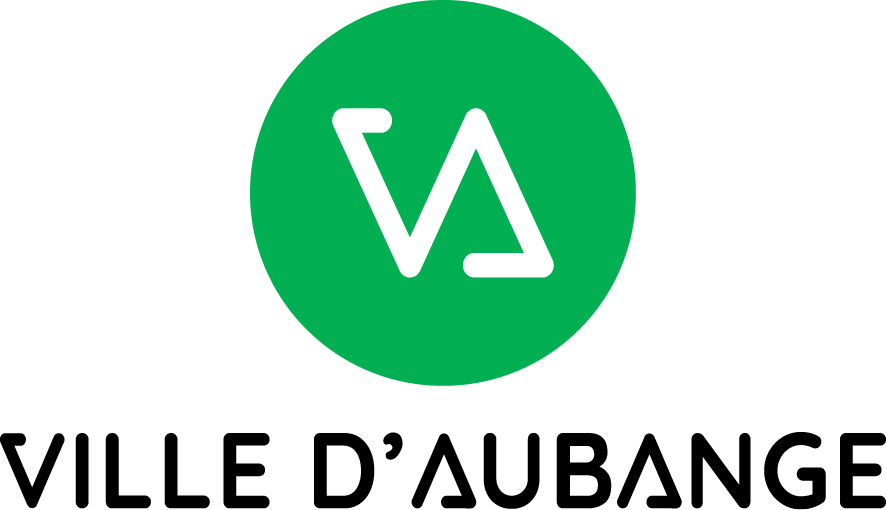 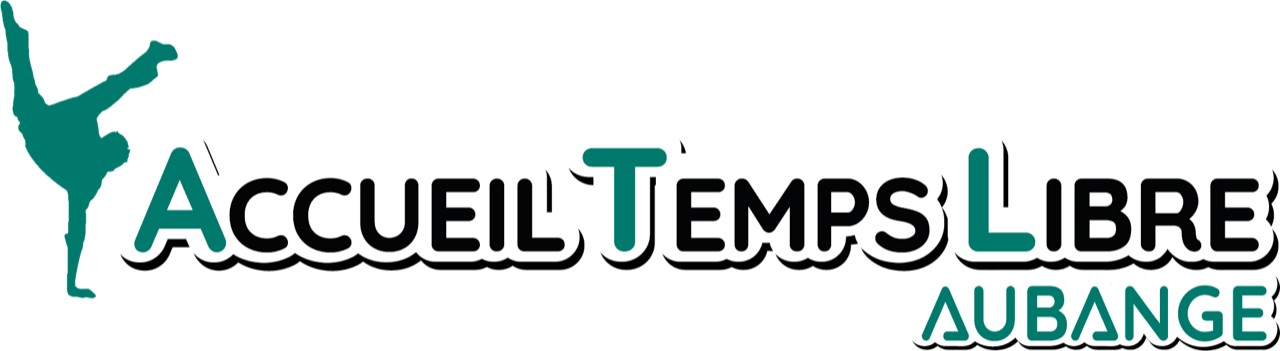 Missions spécifiques du coordinateur ATL en commune d’Aubange Convention ONE
Faire des propositions, sous la responsabilité de l’Échevin, pour une politique d’accueil cohérente et globale ;
Assurer la réalisation ainsi que le secrétariat de la Commission Communale de l’Accueil (CCA). Rythme : minimum deux fois par an ;
En début d’année scolaire, dans le cadre de la CCA, déterminer concrètement les objectifs à poursuivre et les actions à mener pour atteindre ces objectifs de septembre à juin, dans le but de développer l’offre d’accueil, et ce en réponse aux besoins non rencontrés dans le Programme CLE tant qualitativement que quantitativement ;
Pour le 31 décembre de chaque année, établir le rapport d’activités qui est l’évaluation permettant de mesurer la pertinence et l’efficacité des actions menées par rapport aux objectifs définis dans le Plan d’Action Annuel et de se fixer de nouveaux objectifs pour l’avenir. Ce rapport est transmis pour information aux membres de la CCA, au Conseil communal et à la commission d’agrément ATL de l’ONE ;
Proposer un soutien individualisé par opérateur pour travailler en continu les Projets d’Accueil et aider à la traduction des objectifs prioritaires en actions concrètes tout au long de l’année ;
Continuer à organiser des formations adaptées en fonction des compétences acquises (inciter à la participation) et faire le recensement des formations pour les accueillants extrascolaires (tous réseaux)
Réaliser le suivi du prêt de matériel ATL (malles pédagogiques, lots de livres, etc.)
Améliorer et veiller à la bonne diffusion des actualités de l’ATL via les différents réseaux de communication ;
Devenir une personne ressource pour les accueillantes extra-scolaires tout réseau.
La coordinatrice ATL, de manière ponctuelle et si aucun impératif strictement ATL ne l’en empêche, peut être amenée à soutenir l'équipe du CCE concernant la mise en place et la logistique : gestion du planning, conception des supports de communication, diffusion de l'info, rédaction de PV.
Service jeunesse et Plan de Cohésion Sociale
Soutien aux familles /éducateur PCS/Partenariat avec la Maison des JeunesSamuel LAMBERT
Coordination du PCS: coordination des acteurs et des associations
Adrien LESPAGNARDRepair Café, permanence emploi, été solidaire, budget participatif,…
Soutien aux familles en matière de précarité infantile (CPAS)Michèle ALEXEENKO
Accueil extrascolaire communalSandrine SCHMITZ
Plaines et stages de vacances communaux
Adrien LESPAGNARD
Volonterre/Soutien aux familles/ éducateur PCSMalaïka PIEFONCK
Espace Public Numérique et FABLABDimitri PALAGNIOUK
Accueil Temps LibreSarah ROLLUS
École De Devoirs« ESKAPI »
Fatima DA FONSECA
Tables de Français Langue ÉtrangèreMaruska LAMBERT
Adrien LESPAGNARDResponsable du serviceChristian BINETÉchevin de la Jeunesse et de l’Enseignement
Conseil Communal des EnfantsSarah ROLLUS
BLOCUS ÉTUDIANTMaruska LAMBERT
5 écoles libres:3 milieux d’AES
5 écoles subventionnées par la F.W.B.:4 milieux d’AES + 1 partenariat avec « Les Poussins »
FIEST’ATHUSPartenariat avec la Maison des Jeunes
JOURNÉE JOB ÉTUDIANTPartenariat avec la Maison des Jeunes
ASBL « Crèche et accueil extrascolaire Les Poussins » : partenariat avec 1 école de la F.W.B.
AIRES DE JEUChristophe PETRIZOT
1er décembre 2022
Service jeunesse
Accueil Temps LibreSarah ROLLUS5 mouvements de Jeunesse46 associations culturelles et sportives
Plaines et stages de vacances communaux
Adrien LESPAGNARD
5 plaines de vacances pour une moyenne de 330 enfants accueillis par jourentre 30 à 70 enfants par plaine
Conseil Communal des EnfantsSarah ROLLUS19 conseillers communaux
École De Devoirs« ESKAPI »
Fatima DA FONSECA2 animatrices et 1 volontairelu, ma, jeu : aide scolaire et activitéspour une 20taine d’enfantsmercredi: activités créatives et culturellesvendredi: découverte d’un sportpour une 30taine d’enfants
Accueil extrascolaire communalSandrine SCHMITZ4 écoles communales4 Aprèm’actions19 accueillantes150 enfants accueillis par jour avant et après l’écoleentre 20 et 70 par milieu d’accueil90 enfants accueillis le mercredi après-midi répartis  sur 4 lieux d’accueilssoit entre 15 et 50 enfant accueillis par milieu d’accueil
Ouvert aux enfants fréquentant les autres écoles (tous réseaux confondus)
Adrien LESPAGNARDResponsable du serviceChristian BINETÉchevin de la Jeunesse et de l’Enseignement
Historique de fonction de la coordination A.T.L. sur la Ville d’Aubange
1er programme C.L.E. 2005-2010
Le 1er agent, qui a occupé la fonction de coordinateur A.T.L. à mi-temps, a permis d’élaborer le premier programme CLE et de tisser les 1ers liens avec les différents et nouveaux responsables de projets pour les accueils extrascolaires.
C’est donc durant cette période que les 1ers agréments et les 1ères subventions ont pu être accordés aux différents opérateurs, par acheminement.
2005 : agrément et subvention pour:
Les Ecoles Libres 
 IMMA asbl, 
L’asbl Ecoles Libres Halanzy et Aubange
Les Ecoles Fondamentales de la Communauté Française 
 Halanzy, 
Athénée Royal d’Athus (Ecole du Centre, du Home lorrain, du Dolberg et de la Frontière)
La commune d’Aubange pour les Ecoles communales 
Aubange Gare et Aix-Sur-Cloie ; 
Pavillon d’Action Social (les éducateurs de rue)
Aprem’Actions (Athus, Aubange et Halanzy)
2007: agrément et subvention pour:
Ecole communale 
 Rachecourt
Ecole Libre 
Battincourt
2009: agrément et subvention pour:
Ecole communale 
Bikini
Cet agent exerçait également, sur un autre mi-temps, la responsabilité de projet pour les AES des écoles communales, des mercredis après-midi et d’autres actions reprises aujourd’hui dans le domaine du Plan de Cohésion Social qui a été définit comme tel en 2008.Il a permis la mise en place d’actions encore pérennisées aujourd’hui, telles que le prêt de matériel pédagogique thématique.
2ème programme CLE 2010-2015
La fonction A.T.L. passe successivement d’un nouvel agent à un autre par 3 fois au moins.
Pour chaque agent, la fonction mi-temps A.T.L. est accompagnée d’un autre mi-temps, mais pas toujours par celui de responsable de projet, que ce soit AES, CDV ou EDD.Les fonctions et tâches commencent à se morceler sur différents agents, suite à des congés de maternité.
C’est à cette période que le service jeunesse et que le Plan de Cohésion Sociale commence à se renforcer, notamment par la création d’une école de devoirs en 2010 et par la mise en place de tables en français langue étrangère.
Cette période est chahutée également par le départ impromptu de la personne responsable de service qui est remplacée au niveau du PCS mais pas automatiquement de la responsabilité du service.Les agents, notamment les différents responsables de projet en place, renforcent leur travail de collaboration:
-1 coordinateur PCS-1 ½ temps EDD-1 ½ temps CDV-1 C. ATL-1 régent FLE-1 responsable de projet AESLes actions principales sont poursuivies.Des AES communaux pour le mercredi se développent:
2011: agrément et subvention
Commune :
Aprèm’actions:
Retrait d’agrément sur AthusNouvel agrément pour Rachecourt
2013: agrément et subvention
Commune :
Aprèm’actions:
Nouvel agrément pour Rachecourt
3ème programme CLE 2015-2020
La fonction A.T.L. commence à se stabiliser.
L’agent qui occupe la fonction mi-temps A.T.L. est occupé par un autre mi-temps qui ne concerne pas la jeunesse, mais qui concerne le plan de Cohésion Sociale (tables FLE).
Le coordinateur ATL est totalement différencié du poste de responsable de projet pour les plaines de vacances et pour les accueils extrascolaires.
De nouveaux projets commencent à se dégager plus nettement dans le plan d’action annuel:
L’accompagnement pédagogique des responsables de projet communaux et hors-communaux (mise à jour des projets d’accueil)
L’acquisition de matériel pédagogique dans le cadre de la campagne ONE « langage » : jeux d’expression et de coopération à l’usage de tous les milieux d’accueil
Prêt de lots de livres thémathiques avec activités à la clé (dons des bibliothèques communales) 
Renforcement de la mise en réseau (bibliothèques, centre culturel, …)
Recherche de pistes pour développer la qualité (exemple: la boîte à jouer qui va enfin voir le jour par chez nous), recherche d’organismes partenaires provinciales (AIVE, CRIE, AWIPH, …) pour acquérir du matériel, …
Renforcement des objectifs de qualité d’accueil quant à l’inclusion via les organismes de formation
Mise en place du Conseil Communal des Enfants
Amélioration de la visibilité de l’A.T.L. (flyers explicatif, création logo, création page FACEBOOK)
Renforcement de l’accueil par les stages de petites vacances l’accueil lors des journées pédagogiques dans le réseau communal.
4ème programme CLE 2020-2025
Changement d’agent en cours de création du renouvellement de programme CLE.
La transition se fait de façon plus cohérente, car un relais a pu être organisé à l’avance.
Le coordinateur ATL est à nouveau différencié du poste de responsable de projet  CDV, AES et EDD, puisqu’il n’occupe qu’un seul et unique mi-temps.
Le plan d’action s’intensifie et le réseau de partenariat s’étoffe au sens large.
Les nouveaux objectifs principaux consiste à tisser/renforcer le lien avec:
les associations culturelles et sportives,
les accueillantes extrascolaires tous réseaux confondus,
 les différents responsables de milieu d’accueil, notamment à l’occasion de la réforme scolaire.
Une plateforme jeunesse a d’ailleurs revu le jour. Elle rassemble les différents responsables de projets concernant les vacances ou à la demande.
On remarque donc clairement que la fonction de C. ATL se détache bien d’une fonction responsable de projet communal.
Avantages
Au niveau du service
Les changements de responsables de projet en interne permettent de comprendre la réalité et les impératifs des autres collègues au niveau AES, EDD et CDV.
Au niveau coordination ATL
L’agent qui occupe la fonction de C. ATL actuellement a occupé les fonctions de responsable de projet en EDD, CDV et AES, ce qui facilite la bonne connaissances des réalités de terrain et des décrets en la matière.
Possibilité d’intensifier le travail de coordination au niveau des :
Responsables de projet hors-commune
Répondre de manière plus pointue au besoin de formation
Accueillir les nouveaux responsables de projets dans leur nouvelle fonction concernant le décret ATL
Associations culturelles et sportives
Connaître les activités proposées
Informer sur le rôle de la coordination ATL
Mieux informer les parents sur les activités ATL de la commune
Intensifier les partenariats

Intensifier la recherche de pistes, d’outils et de partenaires de qualité
Via les outils ONE, Internet, les pages FB, les rencontres et réunion inter-ATL, …
Favoriser la participation à des projets annexes:
réunions de travail ONE/ATL
Points d’attention
Il faut intensifier la communication entre les agents du service
½ temps ça passe quand même vite …
Les responsables de projets hors-commune
Très représentés en C.C.A., les responsables de projet des AES avant et après l’école, qui sont généralement des directions d’école, recherchent inlassablement du soutien de la part de l’O.N.E. et de la commune. Ils expliquent être « débordés » par la charge scolaire ET extrascolaire, je reprends leurs propos:
les remplacements sont ingérables, ce sont les directions qui les effectuent,
Les subsides ne permettent pas d’engager du personnel qualifié, ni de les fidéliser (statut précaire selon le réseau concerné).
Il est leur est difficile de respecter l’obligation de formation continue du fait des remplacements, d’autant plus que le personnel est très « changeant », il faut donc tout recommencer.
Certaines directions d’école assument le rôle d’instituteur en plus d’être responsable de projet.
L’encodage sur les portail en ligne, différente pour chaque tâche selon l’instance qui leur réclame est pesante.
Une seule direction a eu la possibilité de déléguer momentanément la fonction à son accueillante graduée. Elle n’est plus en fonction ce jour.

En résumé, ils ne parviennent pas à gérer les tâches quotidiennes de l’école et de l’extrascolaire dans de bonnes conditions tant la charge administrative est élevée.
Accueil Temps LibreSarah ROLLUS
5 écoles libres:3 milieux d’AES + 1 partenariat avec une école communale
5 écoles subventionnées par la F.W.B.:4 milieux d’AES + 1 partenariat avec « Les Poussins »
ASBL « Crèche et accueil extrascolaire Les Poussins » : partenariat avec 1 école de la F.W.B.
Adrien LESPAGNARDResponsable du serviceChristian BINETÉchevin de la Jeunesse et de l’Enseignement